Question-Answering:Overview
Ling573
Systems & Applications
April 4, 2013
Roadmap
Dimensions of the problem
A (very) brief history
Architecture of a QA system
QA and resources
Evaluation
Challenges
Logistics Check-in
Dimensions of QA
Basic structure:
Question analysis
Answer search
Answer selection and presentation
Dimensions of QA
Basic structure:
Question analysis
Answer search
Answer selection and presentation
Rich problem domain: Tasks vary on
Applications
Users
Question types
Answer types
Evaluation
Presentation
Applications
Applications vary by:
Answer sources
Structured: e.g., database fields
Semi-structured: e.g., database with comments
Free text
Applications
Applications vary by:
Answer sources
Structured: e.g., database fields
Semi-structured: e.g., database with comments
Free text
Web
Fixed document collection (Typical TREC QA)
Applications
Applications vary by:
Answer sources
Structured: e.g., database fields
Semi-structured: e.g., database with comments
Free text
Web
Fixed document collection (Typical TREC QA)
Applications
Applications vary by:
Answer sources
Structured: e.g., database fields
Semi-structured: e.g., database with comments
Free text
Web
Fixed document collection (Typical TREC QA)
Book or encyclopedia
Specific passage/article (reading comprehension)
Applications
Applications vary by:
Answer sources
Structured: e.g., database fields
Semi-structured: e.g., database with comments
Free text
Web
Fixed document collection (Typical TREC QA)
Book or encyclopedia
Specific passage/article (reading comprehension)
Media and modality:
Within or cross-language; video/images/speech
Users
Novice 
Understand capabilities/limitations of system
Users
Novice 
Understand capabilities/limitations of system

Expert
Assume familiar with capabilties
Wants efficient information access
Maybe desirable/willing to set up profile
Question Types
Could be factual vs opinion vs summary
Question Types
Could be factual vs opinion vs summary
Factual questions:
Yes/no; wh-questions
Question Types
Could be factual vs opinion vs summary
Factual questions:
Yes/no; wh-questions
Vary dramatically in difficulty
Factoid, List
Question Types
Could be factual vs opinion vs summary
Factual questions:
Yes/no; wh-questions
Vary dramatically in difficulty
Factoid, List
Definitions
Why/how..
Question Types
Could be factual vs opinion vs summary
Factual questions:
Yes/no; wh-questions
Vary dramatically in difficulty
Factoid, List
Definitions
Why/how..
Open ended: ‘What happened?’
Question Types
Could be factual vs opinion vs summary
Factual questions:
Yes/no; wh-questions
Vary dramatically in difficulty
Factoid, List
Definitions
Why/how..
Open ended: ‘What happened?’
Affected by form
Who was the first president?
Question Types
Could be factual vs opinion vs summary
Factual questions:
Yes/no; wh-questions
Vary dramatically in difficulty
Factoid, List
Definitions
Why/how..
Open ended: ‘What happened?’
Affected by form
Who was the first president? Vs Name the first president
Answers
Like tests!
Answers
Like tests!
Form:
Short answer
Long answer
Narrative
Answers
Like tests!
Form:
Short answer
Long answer
Narrative 

Processing:
Extractive vs generated vs synthetic
Answers
Like tests!
Form:
Short answer
Long answer
Narrative 

Processing:
Extractive vs generated vs synthetic

In the limit -> summarization
What is the book about?
Evaluation & Presentation
What makes an answer good?
Evaluation & Presentation
What makes an answer good?
Bare answer
Evaluation & Presentation
What makes an answer good?
Bare answer
Longer with justification
Evaluation & Presentation
What makes an answer good?
Bare answer
Longer with justification
Implementation vs Usability

QA interfaces still rudimentary
Ideally should be
Evaluation & Presentation
What makes an answer good?
Bare answer
Longer with justification
Implementation vs Usability

QA interfaces still rudimentary
Ideally should be
Interactive, support refinement, dialogic
(Very) Brief History
Earliest systems: NL queries to databases (60s-70s)
BASEBALL, LUNAR
(Very) Brief History
Earliest systems: NL queries to databases (60-s-70s)
BASEBALL, LUNAR
Linguistically sophisticated:
 Syntax, semantics, quantification, ,,,
(Very) Brief History
Earliest systems: NL queries to databases (60-s-70s)
BASEBALL, LUNAR
Linguistically sophisticated:
 Syntax, semantics, quantification, ,,,
Restricted domain!
(Very) Brief History
Earliest systems: NL queries to databases (60-s-70s)
BASEBALL, LUNAR
Linguistically sophisticated:
 Syntax, semantics, quantification, ,,,
Restricted domain!
Spoken dialogue systems (Turing!, 70s-current)
SHRDLU (blocks world), MIT’s Jupiter , lots more
(Very) Brief History
Earliest systems: NL queries to databases (60-s-70s)
BASEBALL, LUNAR
Linguistically sophisticated:
 Syntax, semantics, quantification, ,,,
Restricted domain!
Spoken dialogue systems (Turing!, 70s-current)
SHRDLU (blocks world), MIT’s Jupiter , lots more
Reading comprehension: (~2000)
(Very) Brief History
Earliest systems: NL queries to databases (60-s-70s)
BASEBALL, LUNAR
Linguistically sophisticated:
 Syntax, semantics, quantification, ,,,
Restricted domain!
Spoken dialogue systems (Turing!, 70s-current)
SHRDLU (blocks world), MIT’s Jupiter , lots more
Reading comprehension: (~2000)
Information retrieval (TREC); Information extraction (MUC)
General Architecture
Basic Strategy
Given a document collection and a query:
Basic Strategy
Given a document collection and a query:
Execute the following steps:
Basic Strategy
Given a document collection and a query:
Execute the following steps:
Question processing
Document collection processing
Passage retrieval
Answer processing and presentation
Evaluation
Basic Strategy
Given a document collection and a query:
Execute the following steps:
Question processing
Document collection processing
Passage retrieval
Answer processing and presentation
Evaluation
Systems vary in detailed structure, and complexity
AskMSR
Shallow Processing for QA
1
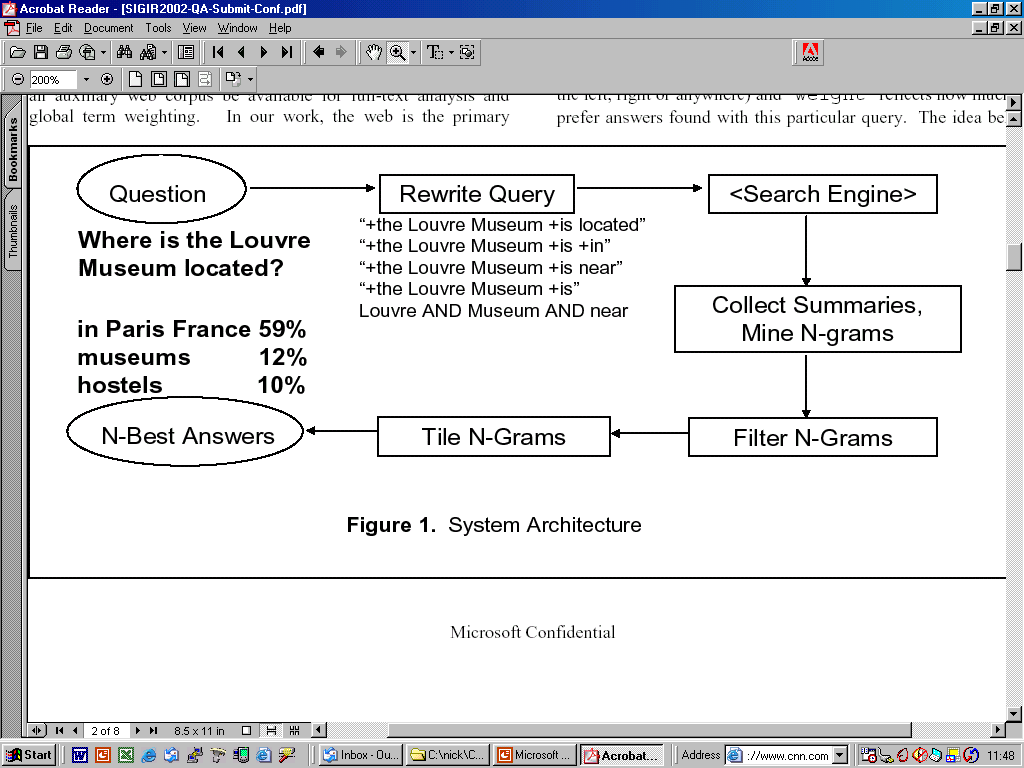 2
3
4
5
Deep Processing Technique for QA
LCC (Moldovan, Harabagiu, et al)
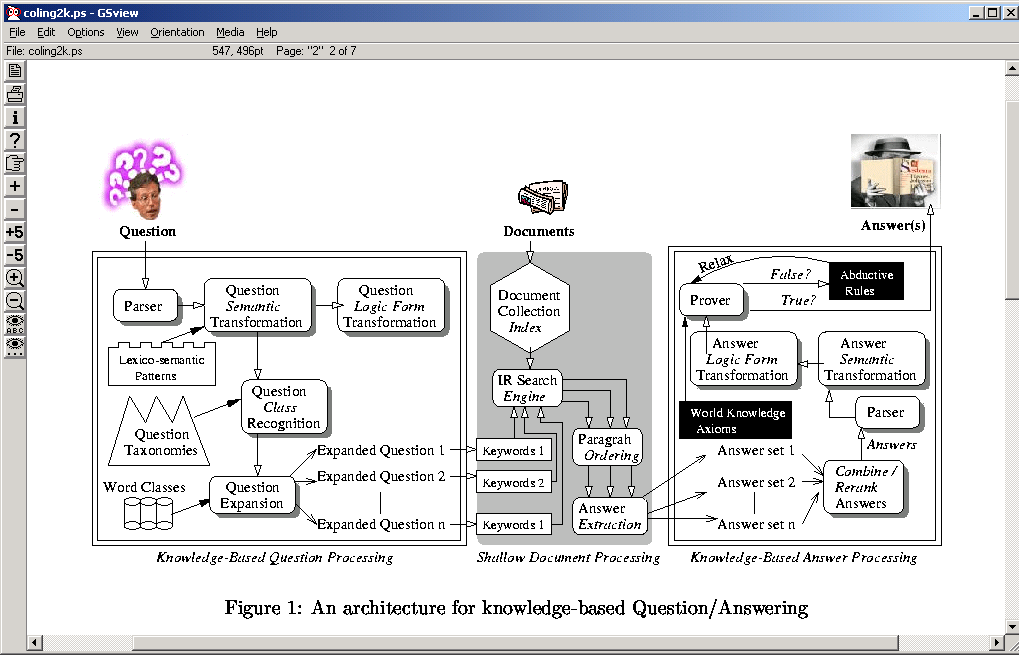 Query Formulation
Convert question to suitable form for IR
Strategy depends on document collection
Web (or similar large collection):
Query Formulation
Convert question suitable form for IR
Strategy depends on document collection
Web (or similar large collection):
‘stop structure’ removal: 
Delete function words, q-words, even low content verbs
Corporate sites (or similar smaller collection):
Query Formulation
Convert question suitable form for IR
Strategy depends on document collection
Web (or similar large collection):
‘stop structure’ removal: 
Delete function words, q-words, even low content verbs
Corporate sites (or similar smaller collection):
Query expansion
Can’t count on document diversity to recover word variation
Query Formulation
Convert question suitable form for IR
Strategy depends on document collection
Web (or similar large collection):
‘stop structure’ removal: 
Delete function words, q-words, even low content verbs
Corporate sites (or similar smaller collection):
Query expansion
Can’t count on document diversity to recover word variation
Add morphological variants, WordNet as thesaurus
Query Formulation
Convert question suitable form for IR
Strategy depends on document collection
Web (or similar large collection):
‘stop structure’ removal: 
Delete function words, q-words, even low content verbs
Corporate sites (or similar smaller collection):
Query expansion
Can’t count on document diversity to recover word variation
Add morphological variants, WordNet as thesaurus
Reformulate as declarative: rule-based
Where is X located -> X is located in
Question Classification
Answer type recognition
Who
Question Classification
Answer type recognition
Who -> Person
What Canadian city ->
Question Classification
Answer type recognition
Who -> Person
What Canadian city -> City
What is surf music -> Definition
Identifies type of entity (e.g. Named Entity) or form (biography, definition) to return as answer
Question Classification
Answer type recognition
Who -> Person
What Canadian city -> City
What is surf music -> Definition
Identifies type of entity (e.g. Named Entity) or form (biography, definition) to return as answer
Build ontology of answer types (by hand)
Train classifiers to recognize
Question Classification
Answer type recognition
Who -> Person
What Canadian city -> City
What is surf music -> Definition
Identifies type of entity (e.g. Named Entity) or form (biography, definition) to return as answer
Build ontology of answer types (by hand)
Train classifiers to recognize
Using POS, NE, words
Question Classification
Answer type recognition
Who -> Person
What Canadian city -> City
What is surf music -> Definition
Identifies type of entity (e.g. Named Entity) or form (biography, definition) to return as answer
Build ontology of answer types (by hand)
Train classifiers to recognize
Using POS, NE, words
Synsets, hyper/hypo-nyms
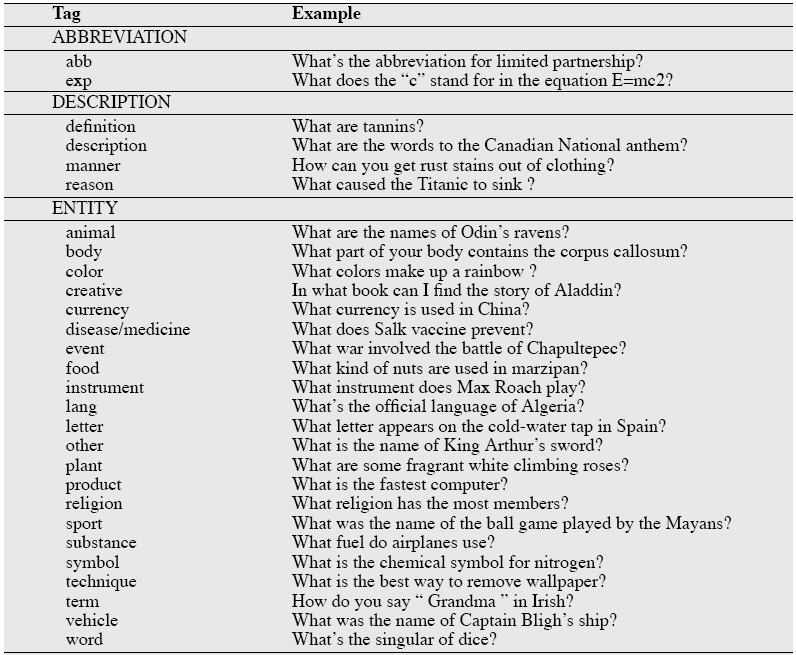 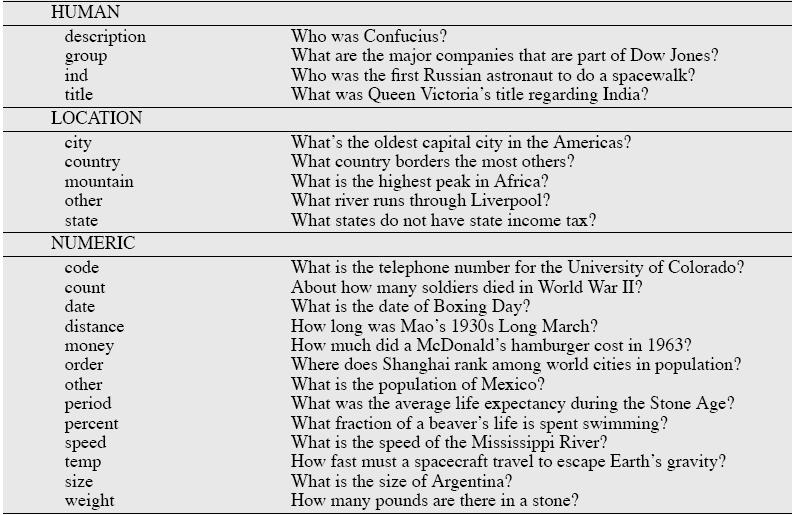 Passage Retrieval
Why not just perform general information retrieval?
Passage Retrieval
Why not just perform general information retrieval?
Documents too big, non-specific for answers
Identify shorter, focused spans (e.g., sentences)
Passage Retrieval
Why not just perform general information retrieval?
Documents too big, non-specific for answers
Identify shorter, focused spans (e.g., sentences) 
Filter for correct type: answer type classification
Rank passages based on a trained classifier
Features:
Question keywords, Named Entities
Longest overlapping sequence, 
Shortest keyword-covering span
N-gram overlap b/t question and passage
Passage Retrieval
Why not just perform general information retrieval?
Documents too big, non-specific for answers
Identify shorter, focused spans (e.g., sentences) 
Filter for correct type: answer type classification
Rank passages based on a trained classifier
Features:
Question keywords, Named Entities
Longest overlapping sequence, 
Shortest keyword-covering span
N-gram overlap b/t question and passage	
For web search, use result snippets
Answer Processing
Find the specific answer in the passage
Answer Processing
Find the specific answer in the passage
Pattern extraction-based:
Include answer types, regular expressions



Similar to relation extraction:
Learn relation b/t answer type and aspect of question
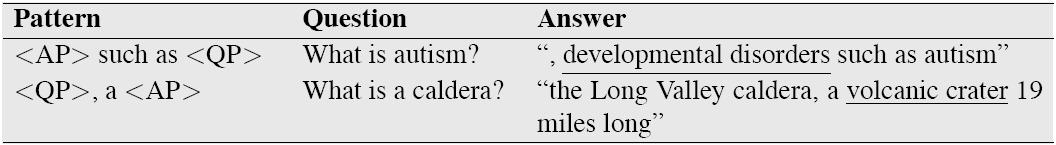 Answer Processing
Find the specific answer in the passage
Pattern extraction-based:
Include answer types, regular expressions



Similar to relation extraction:
Learn relation b/t answer type and aspect of question
E.g. date-of-birth/person name; term/definition
Can use bootstrap strategy for contexts
<NAME> (<BD>-<DD>) or <NAME> was born on <BD>
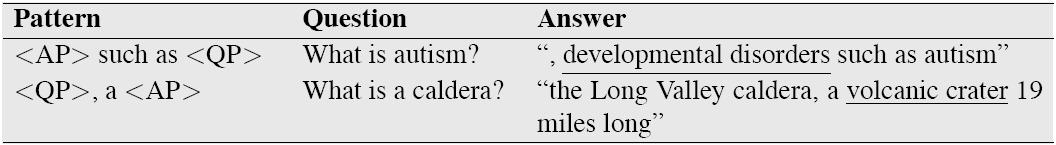 Resources
System development requires resources
Especially true of data-driven machine learning
Resources
System development requires resources
Especially true of data-driven machine learning
QA resources:
Sets of questions with answers for development/test
Resources
System development requires resources
Especially true of data-driven machine learning
QA resources:
Sets of questions with answers for development/test
Specifically manually constructed/manually annotated
Resources
System development requires resources
Especially true of data-driven machine learning
QA resources:
Sets of questions with answers for development/test
Specifically manually constructed/manually annotated
 ‘Found data’
Resources
System development requires resources
Especially true of data-driven machine learning
QA resources:
Sets of questions with answers for development/test
Specifically manually constructed/manually annotated
 ‘Found data’
Trivia games!!!, FAQs, Answer Sites, etc
Resources
System development requires resources
Especially true of data-driven machine learning
QA resources:
Sets of questions with answers for development/test
Specifically manually constructed/manually annotated
 ‘Found data’
Trivia games!!!, FAQs, Answer Sites, etc
Multiple choice tests (IP???)
Resources
System development requires resources
Especially true of data-driven machine learning
QA resources:
Sets of questions with answers for development/test
Specifically manually constructed/manually annotated 
 ‘Found data’
Trivia games!!!, FAQs, Answer Sites, etc
Multiple choice tests (IP???)
Partial data: Web logs – queries and click-throughs
Information Resources
Proxies for world knowledge:
WordNet: Synonymy; IS-A hierarchy
Information Resources
Proxies for world knowledge:
WordNet: Synonymy; IS-A hierarchy
Wikipedia
Information Resources
Proxies for world knowledge:
WordNet: Synonymy; IS-A hierarchy
Wikipedia
Web itself
….

Term management:
Acronym lists
Gazetteers 
….
Software Resources
General: Machine learning tools
Software Resources
General: Machine learning tools
Passage/Document retrieval:
Information retrieval engine:
Lucene, Indri/lemur, MG
Sentence breaking, etc..
Software Resources
General: Machine learning tools
Passage/Document retrieval:
Information retrieval engine:
Lucene, Indri/lemur, MG
Sentence breaking, etc..
Query processing:
Named entity extraction
Synonymy expansion
Parsing?
Software Resources
General: Machine learning tools
Passage/Document retrieval:
Information retrieval engine:
Lucene, Indri/lemur, MG
Sentence breaking, etc..
Query processing:
Named entity extraction
Synonymy expansion
Parsing?
Answer extraction:
NER, IE (patterns)
Evaluation
Candidate criteria:
Relevance
Correctness
Conciseness: 
No extra information
Completeness: 
Penalize partial answers
Coherence: 
Easily readable
Justification
Tension among criteria
Evaluation
Consistency/repeatability:
Are answers scored reliability
Evaluation
Consistency/repeatability:
Are answers scored reliability?

Automation:
Can answers be scored automatically?
Required for machine learning tune/test
Evaluation
Consistency/repeatability:
Are answers scored reliability?

Automation:
Can answers be scored automatically?
Required for machine learning tune/test
Short answer answer keys
Litkowski’s patterns
Evaluation
Classical:
Return ranked list of answer candidates
Evaluation
Classical:
Return ranked list of answer candidates
Idea: Correct answer higher in list => higher score

Measure: Mean Reciprocal Rank (MRR)
Evaluation
Classical:
Return ranked list of answer candidates
Idea: Correct answer higher in list => higher score

Measure: Mean Reciprocal Rank (MRR)
For each question,
Get reciprocal of rank of first correct answer
E.g. correct answer is 4 => ¼	
None correct => 0
Average over all questions
Dimensions of TREC QA
Applications
Dimensions of TREC QA
Applications
Open-domain free text search
Fixed collections 
News, blogs
Dimensions of TREC QA
Applications
Open-domain free text search
Fixed collections 
News, blogs
Users
Novice
Question types
Dimensions of TREC QA
Applications
Open-domain free text search
Fixed collections 
News, blogs
Users
Novice
Question types
Factoid -> List, relation, etc
Answer types
Dimensions of TREC QA
Applications
Open-domain free text search
Fixed collections 
News, blogs
Users
Novice
Question types
Factoid -> List, relation, etc
Answer types
Predominantly extractive, short answer in context
Evaluation:
Dimensions of TREC QA
Applications
Open-domain free text search
Fixed collections 
News, blogs
Users
Novice
Question types
Factoid -> List, relation, etc
Answer types
Predominantly extractive, short answer in context
Evaluation:
Official: human; proxy: patterns
Presentation: One interactive track
Watson & Jeopardy!™ vs QA
QA vs Jeopardy!

TREC QA systems on Jeopardy! task

Design strategies

Watson components

DeepQA on TREC
TREC QA vs Jeopardy!
Both:
TREC QA vs Jeopardy!
Both:
Open domain ‘questions’; factoids
TREC QA:
‘Small’ fixed doc set evidence, can access Web
No timing, no penalty for guessing wrong, no betting
TREC QA vs Jeopardy!
Both:
Open domain ‘questions’; factoids
TREC QA:
‘Small’ fixed doc set evidence, can access Web
No timing, no penalty for guessing wrong, no betting
Jeopardy!:
Timing, confidence key; betting
Board; Known question categories; Clues & puzzles
No live Web access, no fixed doc set
TREC QA Systems for Jeopardy!
TREC QA somewhat similar to Jeopardy!
TREC QA Systems for Jeopardy!
TREC QA somewhat similar to Jeopardy!
Possible approach: extend existing QA systems
IBM’s PIQUANT:
Closed document set QA, in top 3 at TREC: 30+%
CMU’s OpenEphyra:
Web evidence-based system: 45% on TREC2002
TREC QA Systems for Jeopardy!
TREC QA somewhat similar to Jeopardy!
Possible approach: extend existing QA systems
IBM’s PIQUANT:
Closed document set QA, in top 3 at TREC: 30+%
CMU’s OpenEphyra:
Web evidence-based system: 45% on TREC2002
Applied to 500 random Jeopardy questions
Both systems under 15% overall
PIQUANT ~45% when ‘highly confident’
DeepQA Design Strategies
Massive parallelism
Consider multiple paths and hypotheses
DeepQA Design Strategies
Massive parallelism
Consider multiple paths and hypotheses
Combine experts
Integrate diverse analysis components
DeepQA Design Strategies
Massive parallelism
Consider multiple paths and hypotheses
Combine experts
Integrate diverse analysis components
Confidence estimation:
All components estimate confidence; learn to combine
DeepQA Design Strategies
Massive parallelism
Consider multiple paths and hypotheses
Combine experts
Integrate diverse analysis components
Confidence estimation:
All components estimate confidence; learn to combine
Integrate shallow/deep processing approaches
Watson Components: Content
Content acquisition:
Corpora: encyclopedias, news articles, thesauri, etc

Automatic corpus expansion via web search

Knowledge bases: DBs,  dbPedia, Yago, WordNet, etc
Watson Components:Question Analysis
Uses
“Shallow & deep parsing, logical forms, semantic role labels, coreference, relations, named entities, etc”
Watson Components:Question Analysis
Uses
“Shallow & deep parsing, logical forms, semantic role labels, coreference, relations, named entities, etc”
Question analysis: question types, components
Focus & LAT detection: 
Finds lexical answer type and part of clue to replace with answer
Watson Components:Question Analysis
Uses
“Shallow & deep parsing, logical forms, semantic role labels, coreference, relations, named entities, etc”
Question analysis: question types, components
Focus & LAT detection: 
Finds lexical answer type and part of clue to replace with answer
Relation detection: Syntactic or semantic rel’s in Q
Decomposition: Breaks up complex Qs to solve
Watson Components:Hypothesis Generation
Applies question analysis results to support search in resources and selection of answer candidates
Watson Components:Hypothesis Generation
Applies question analysis results to support search in resources and selection of answer candidates
‘Primary search’:
Recall-oriented search returning 250 candidates
Document- & passage-retrieval as well as KB search
Watson Components:Hypothesis Generation
Applies question analysis results to support search in resources and selection of answer candidates
‘Primary search’:
Recall-oriented search returning 250 candidates
Document- & passage-retrieval as well as KB search
Candidate answer generation:
Recall-oriented extracted of specific answer strings
E.g. NER-based extraction from passages
Watson Components:Filtering & Scoring
Previous stages generated 100s of candidates
Need to filter and rank
Watson Components:Filtering & Scoring
Previous stages generated 100s of candidates
Need to filter and rank 
Soft filtering:
Lower resource techniques reduce candidates to ~100
Watson Components:Filtering & Scoring
Previous stages generated 100s of candidates
Need to filter and rank 
Soft filtering:
Lower resource techniques reduce candidates to ~100
Hypothesis & Evidence scoring:
Find more evidence to support candidate
E.g. by passage retrieval augmenting query with candidate
Many scoring fns and features, including IDF-weighted overlap, sequence matching, logical form alignment, temporal and spatial reasoning, etc, etc..
Watson Components:Answer Merging and Ranking
Merging:
Uses matching, normalization, and coreference to integrate different forms of same concept
e.g., ‘President Lincoln’ with ‘Honest Abe’
Watson Components:Answer Merging and Ranking
Merging:
Uses matching, normalization, and coreference to integrate different forms of same concept
e.g., ‘President Lincoln’ with ‘Honest Abe’
Ranking and Confidence estimation:
Trained on large sets of questions and answers
Metalearner built over intermediate domain learners
Models built for different question classes
Watson Components:Answer Merging and Ranking
Merging:
Uses matching, normalization, and coreference to integrate different forms of same concept
e.g., ‘President Lincoln’ with ‘Honest Abe’
Ranking and Confidence estimation:
Trained on large sets of questions and answers
Metalearner built over intermediate domain learners
Models built for different question classes
Also tuned for speed, trained for strategy, betting
Retuning to TREC QA
DeepQA system augmented with TREC-specific:
Question analysis and classification
Answer extraction

Used PIQUANT and OpenEphyra answer typing
Retuning to TREC QA
DeepQA system augmented with TREC-specific:
Question analysis and classification
Answer extraction

Used PIQUANT and OpenEphyra answer typing

2008: Unadapted: 35% -> Adapted: 60%
2010: Unadapted: 51% -> Adapted: 67%
Summary
Many components, analyses similar to TREC QA
Question analysis Passage Retrieval  Answer extr.
May differ in detail, e.g. complex puzzle questions
Some additional:
Intensive confidence scoring, strategizing, betting
Some interesting assets:
Lots of QA training data, sparring matches
Interesting approaches:
Parallel mixtures of experts; breadth, depth of NLP